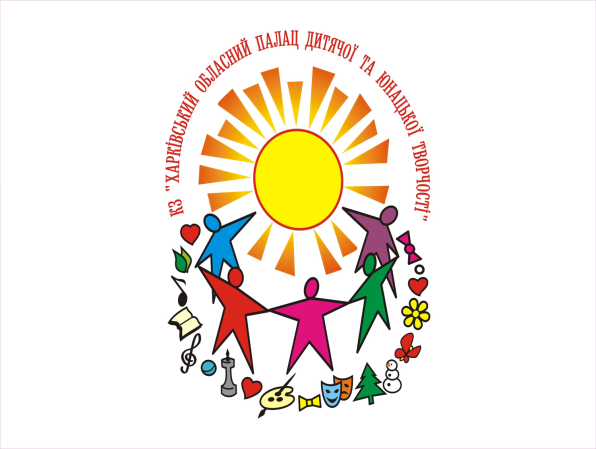 «Пріоритетні завдання КЗ «Харківський обласний Палац дитячої та юнацької творчості» з організації та координації обласних масових заходів з дітьми та молоддю у 2017/2018 навчальному році»
Посмітна Ю.А.,
                                                                заступник директора з навчально – 
                                                     виховної роботи КЗ «Харківський обласний Палац 
дитячої та юнацької творчості»
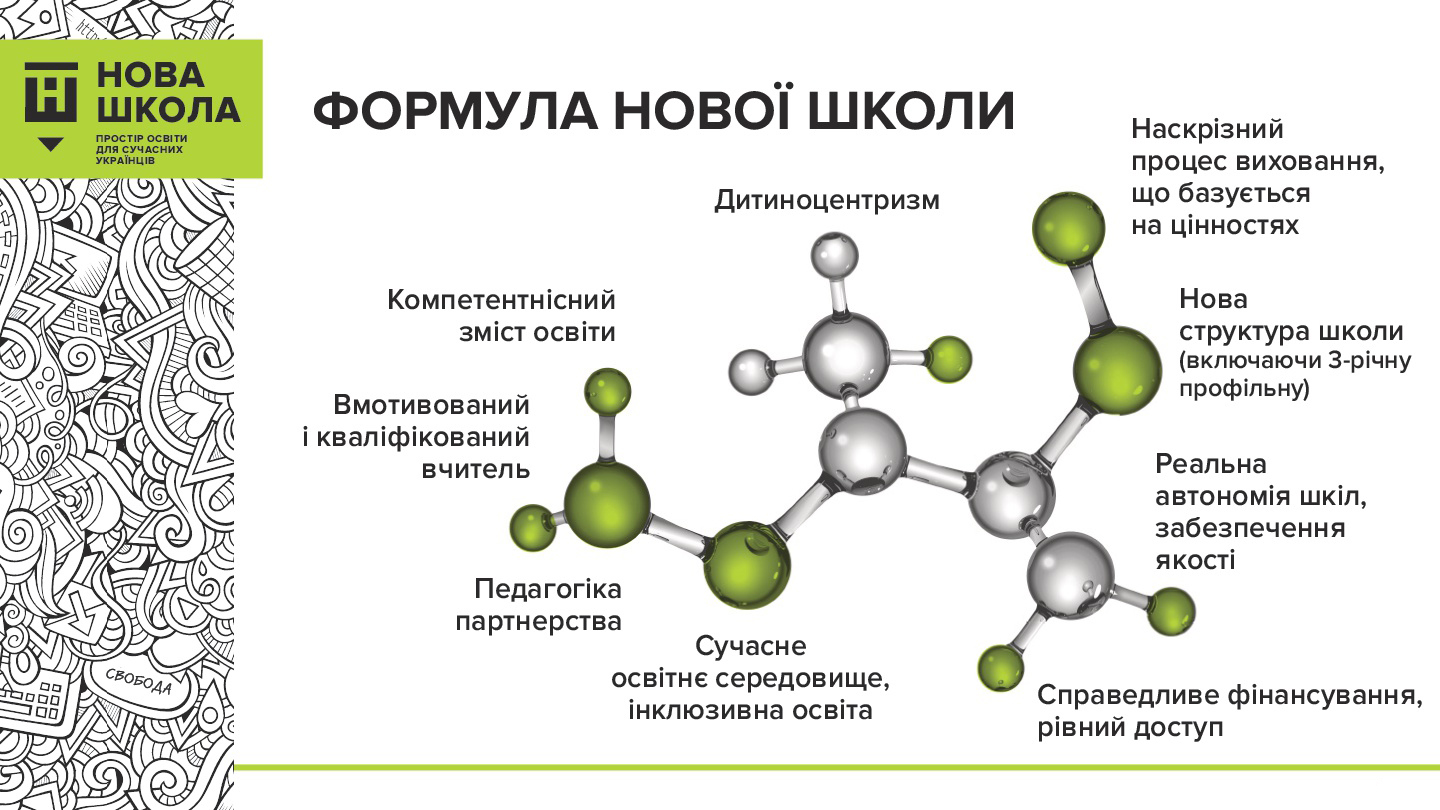 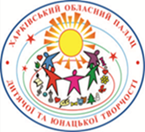 новорічна вистава «Тепла історія крижаного серця»
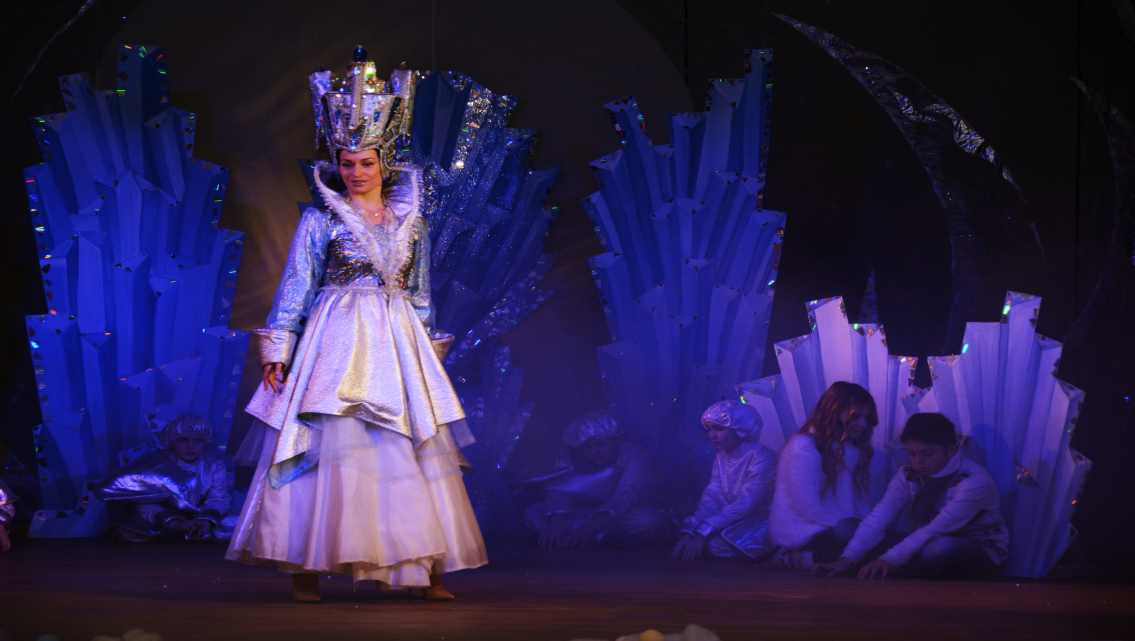 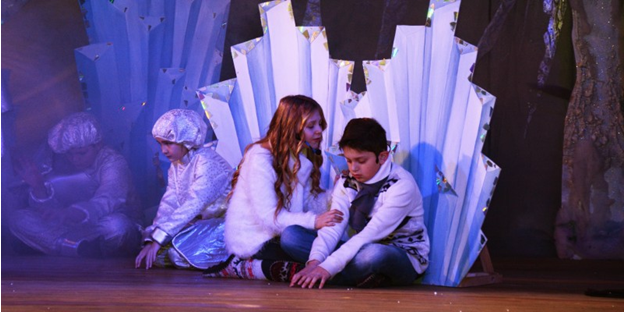 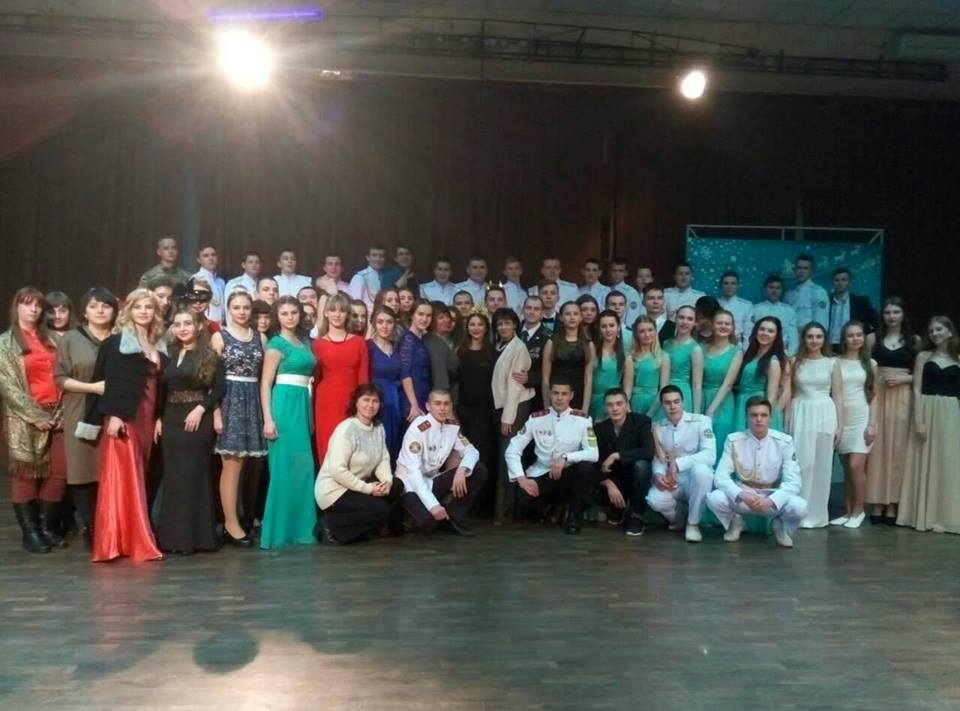 навчально-тематичний збір лідерів учнівського самоврядування Харківської області
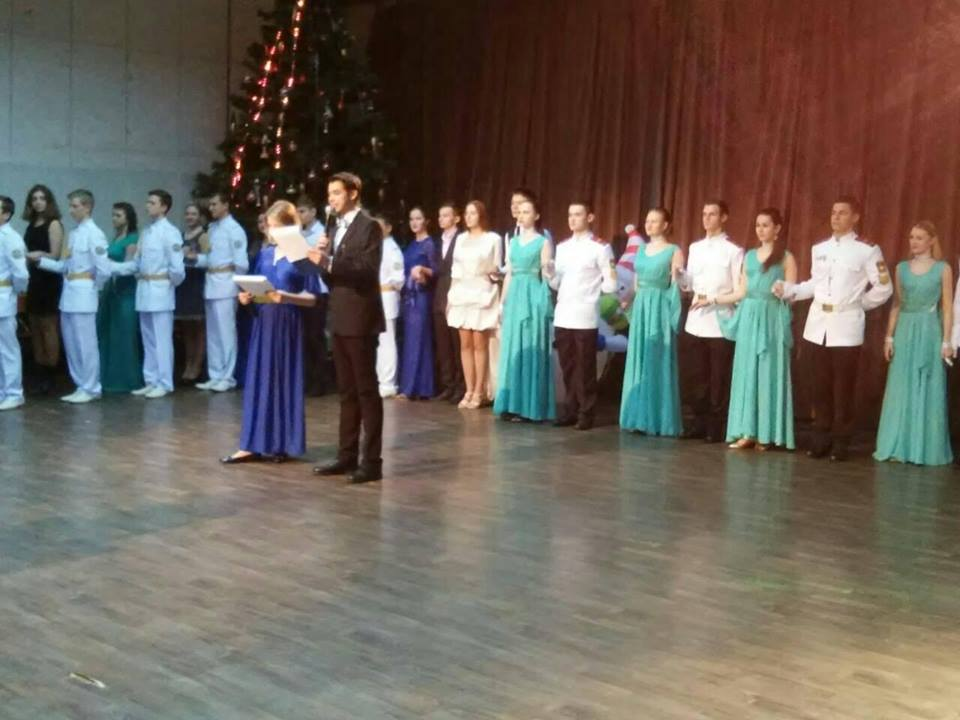 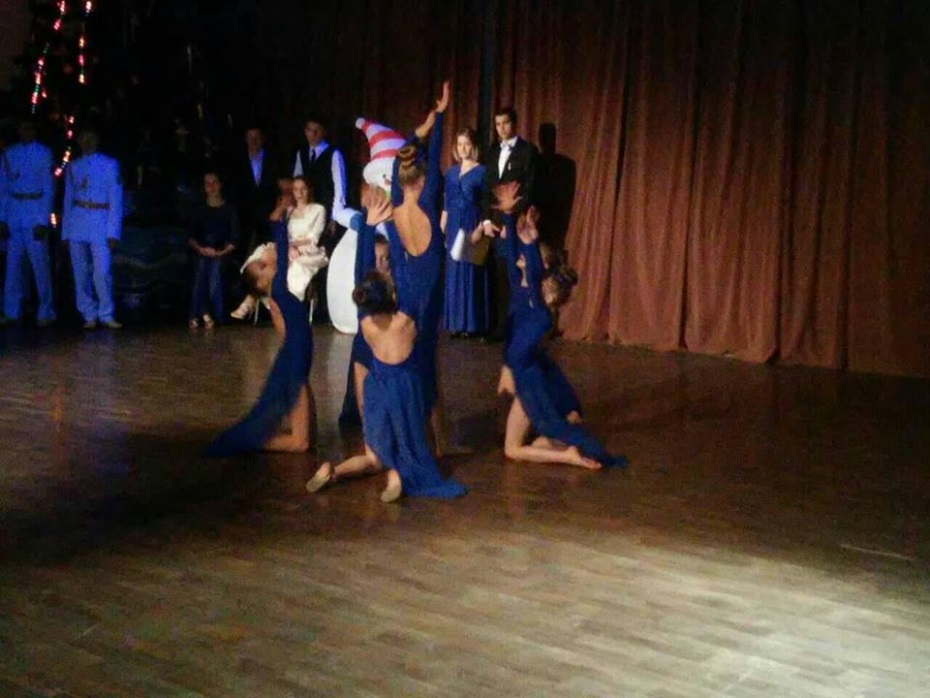 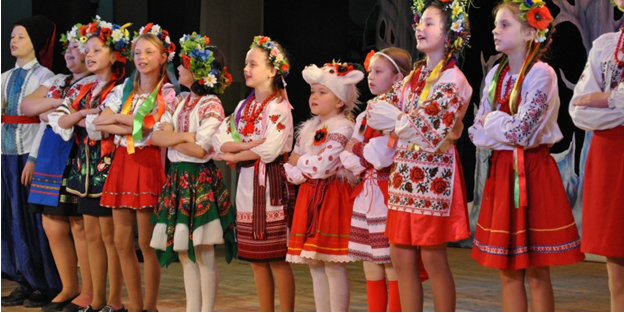 ІІ обласне свято-фестиваль дитячих фольклорних колективів «Щедрий вечір»
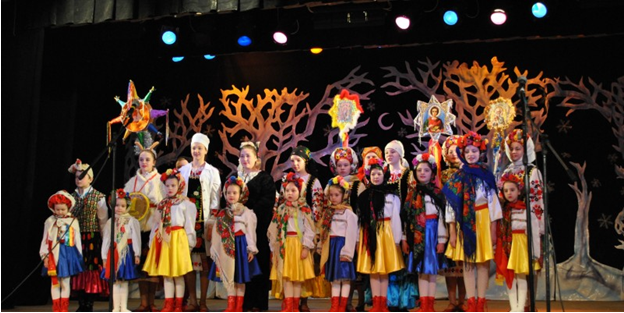 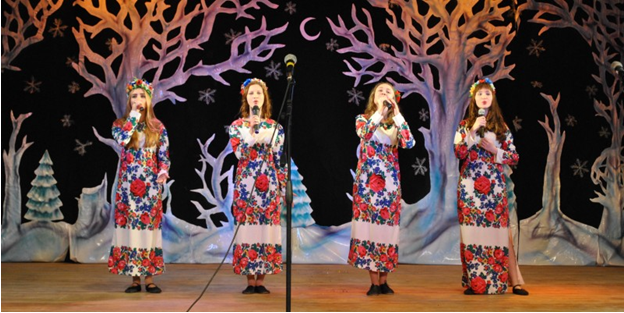 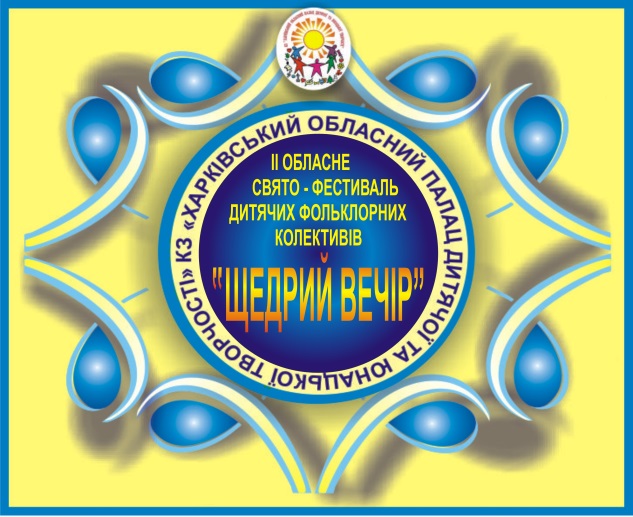 конференція Харківської обласної ради старшокласників за участю воїнів, які брали участь в антитерористичній операції на сході України
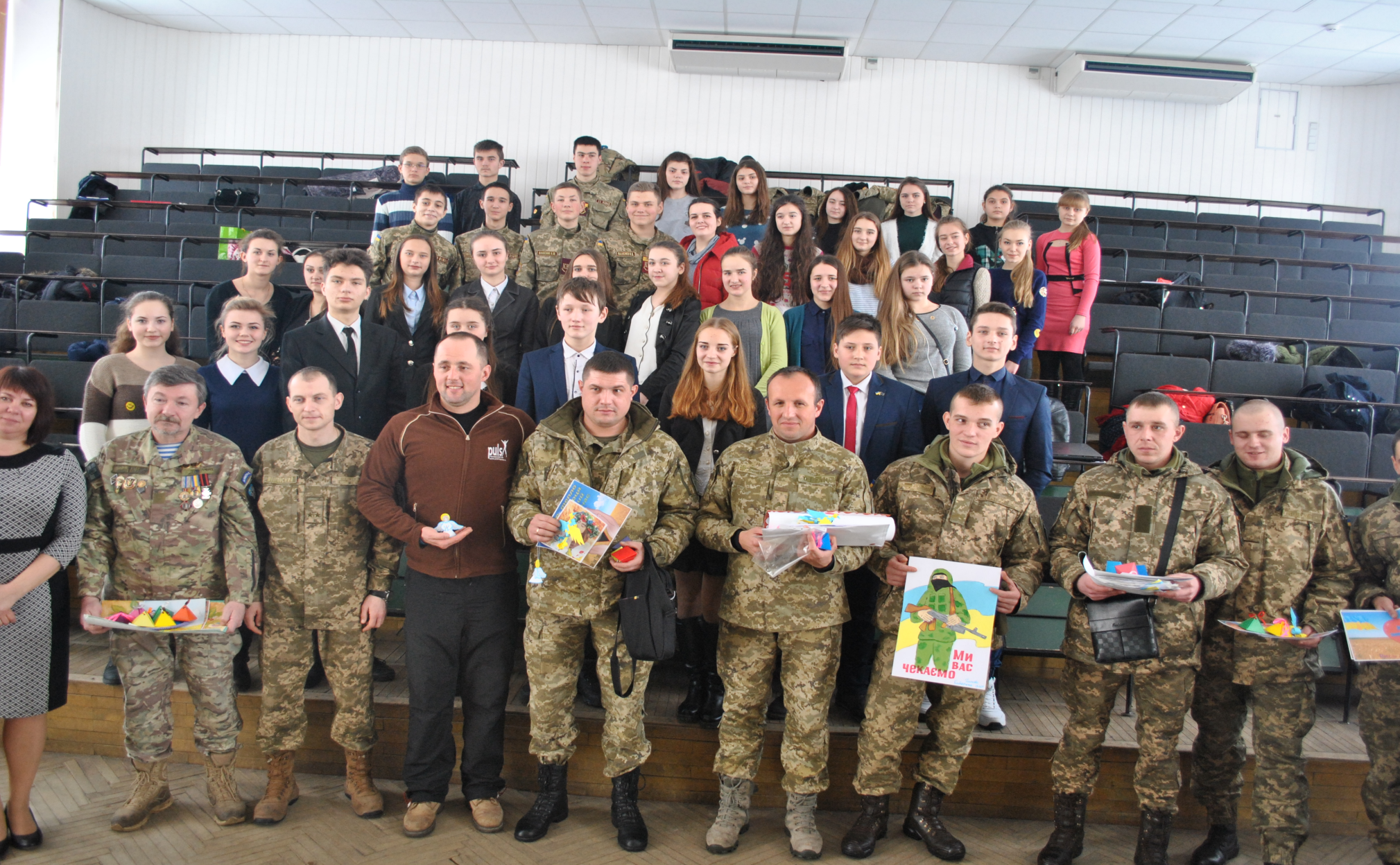 валеологічна конференція учнівських науково-дослідницьких робіт «Валеологічна культура – вибір ХХІ століття»
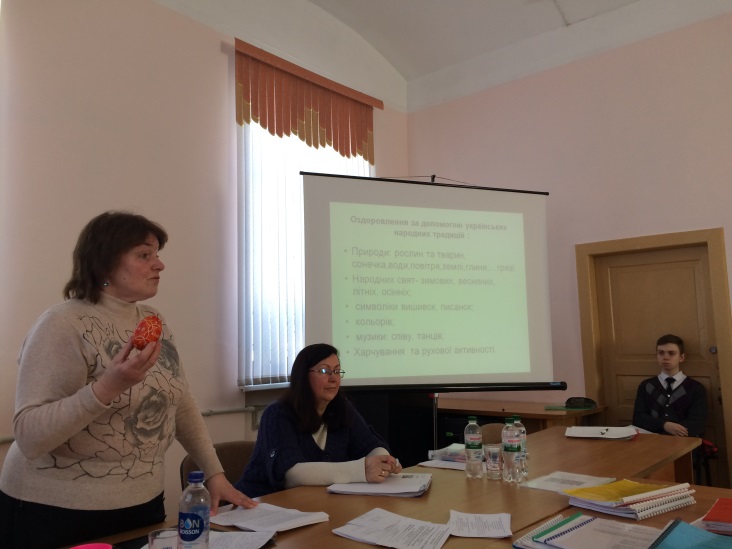 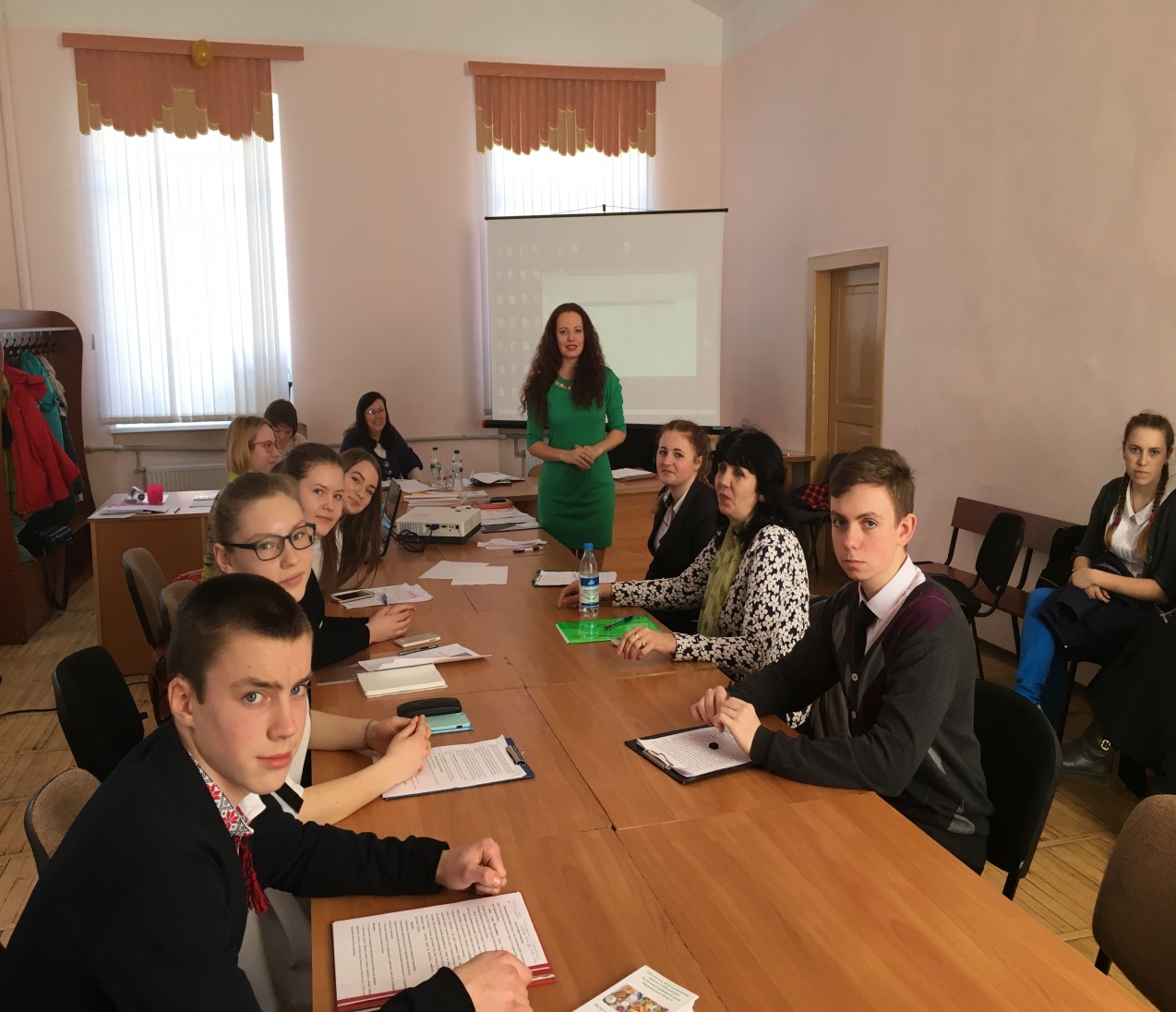 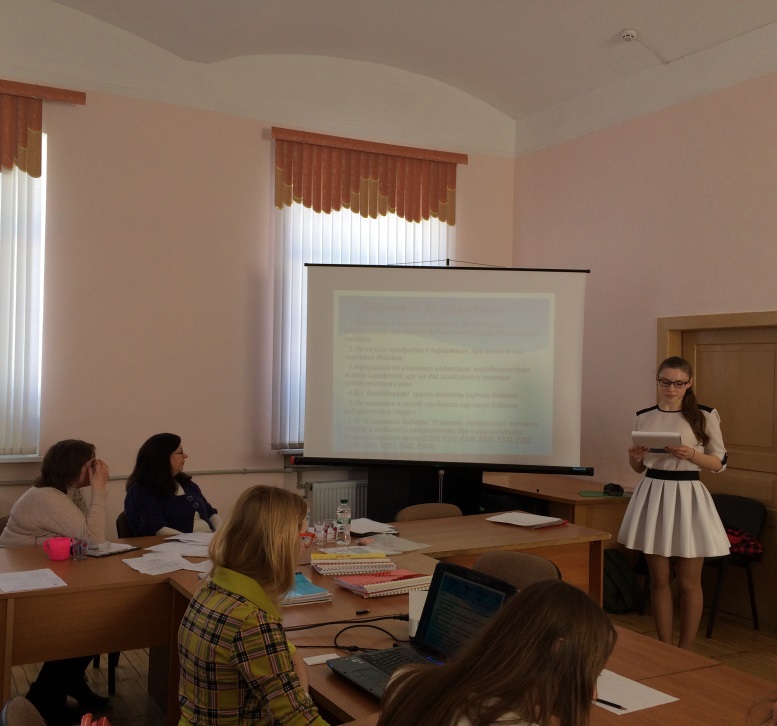 V Міжнародний конкурс-фестиваль «Kharkiv international song forum»
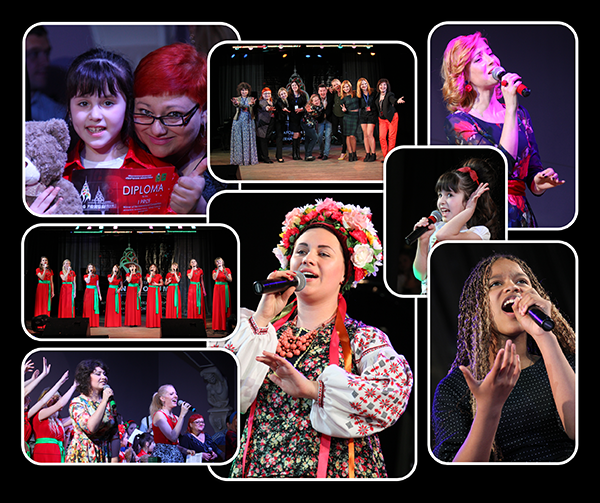 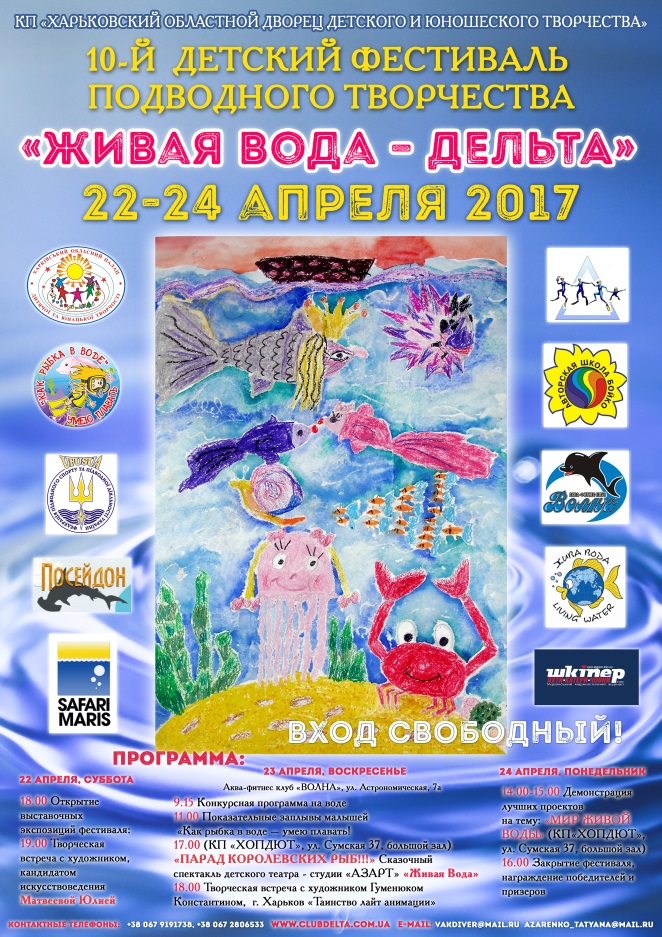 свято дитячої творчості «Жива вода – Дельта»
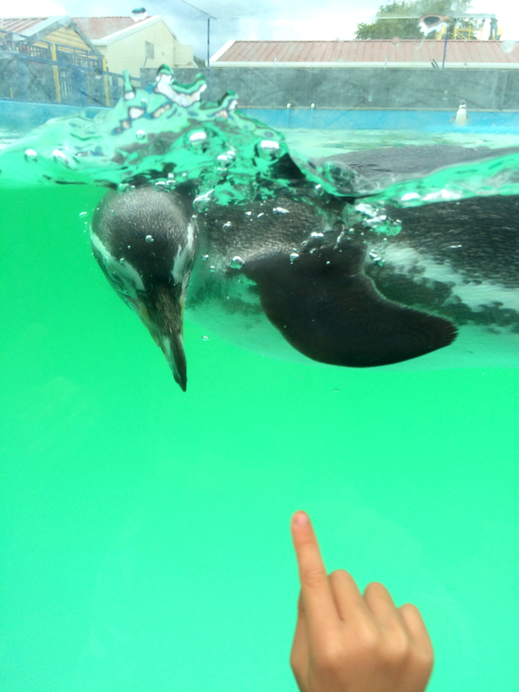 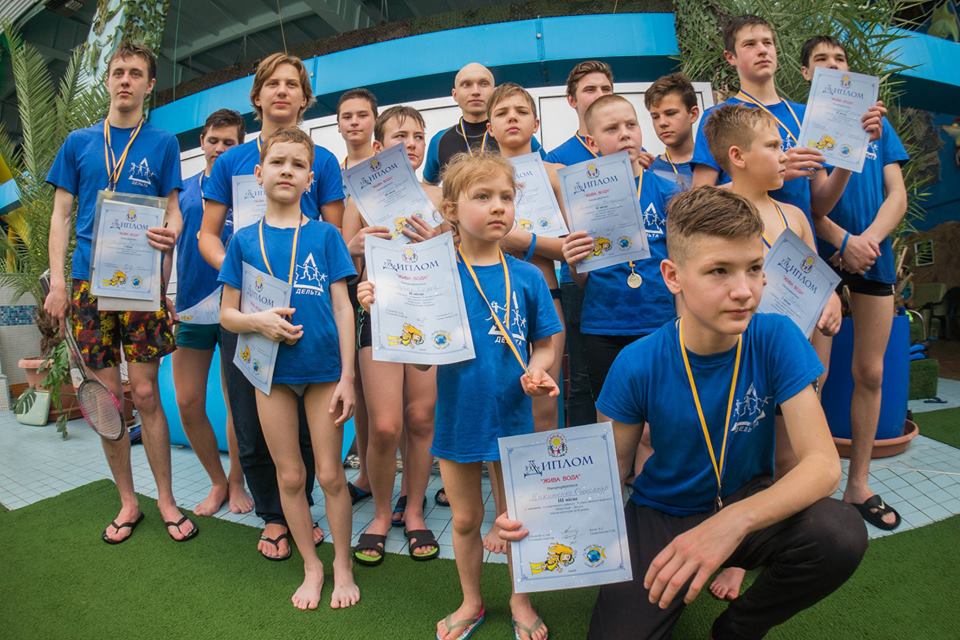 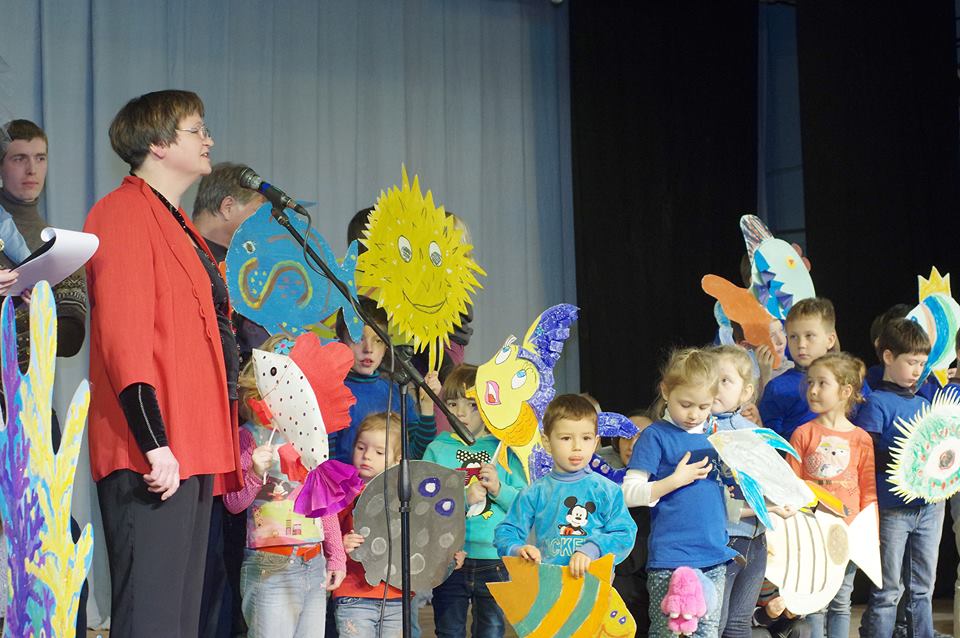 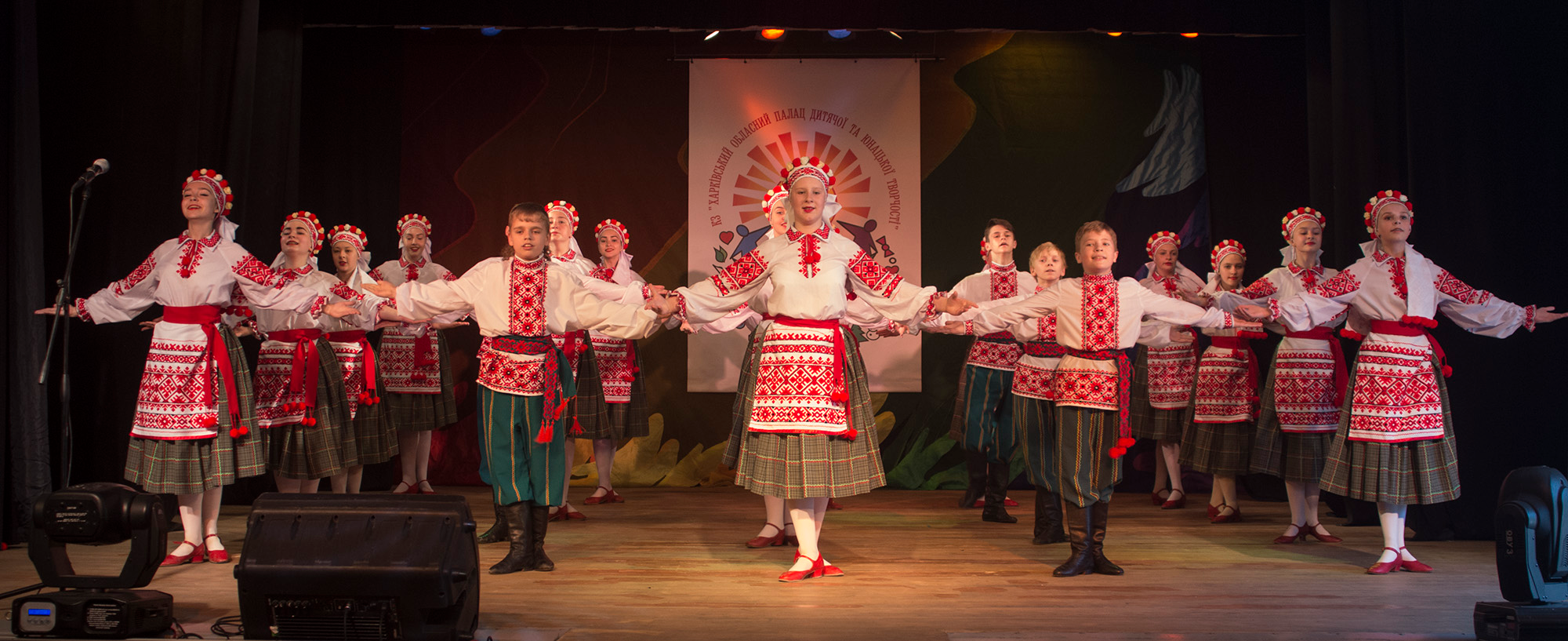 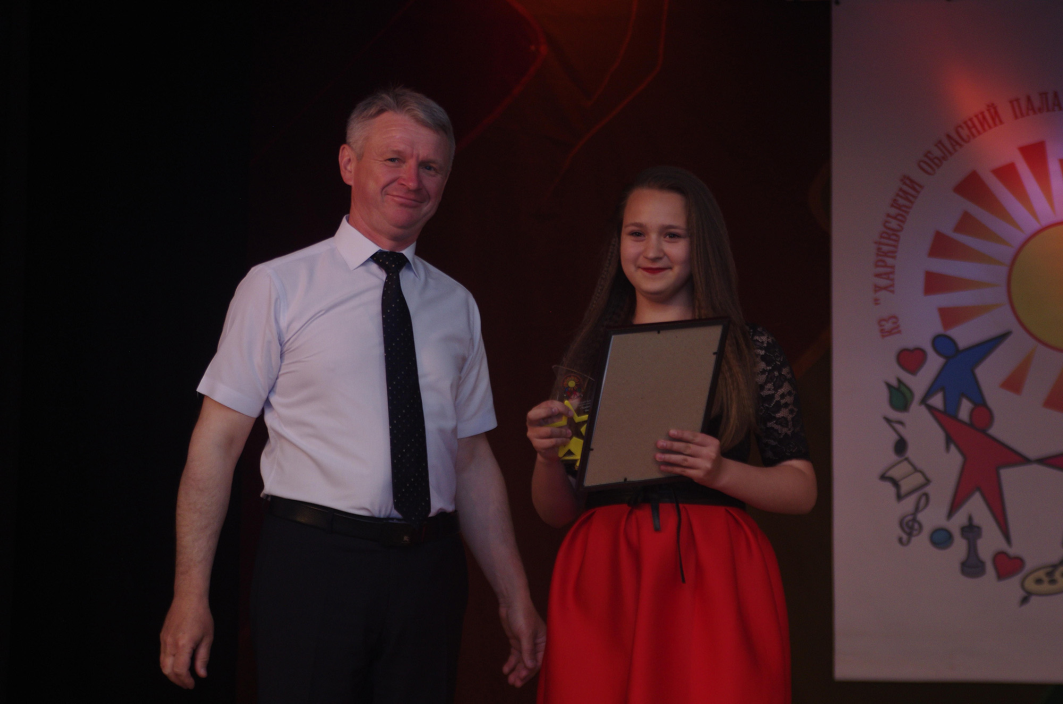 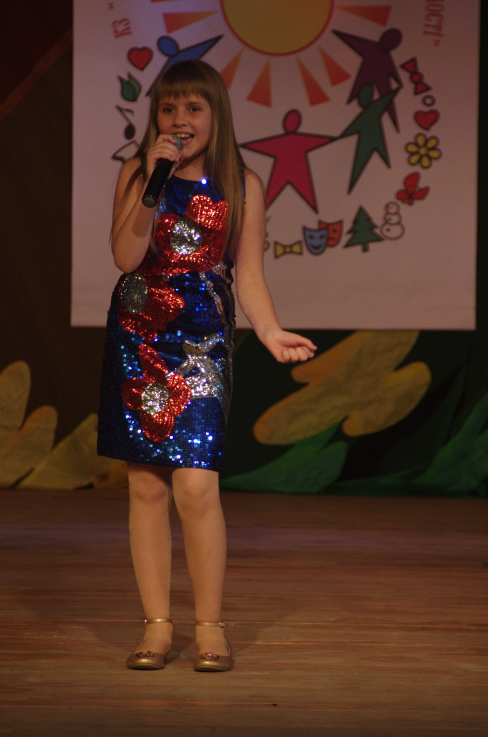 обласний відкритий фестиваль дитячої художньої творчості «Таланти третього тисячоліття»
Виховний проект «Діти – дітям»
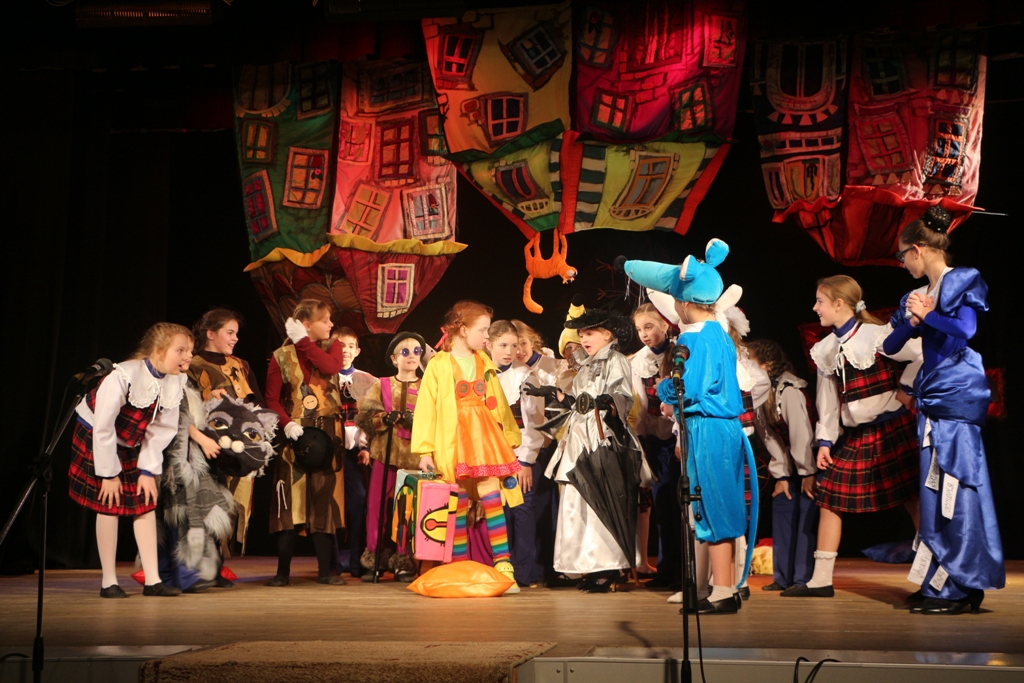 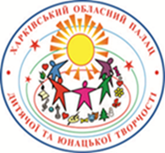 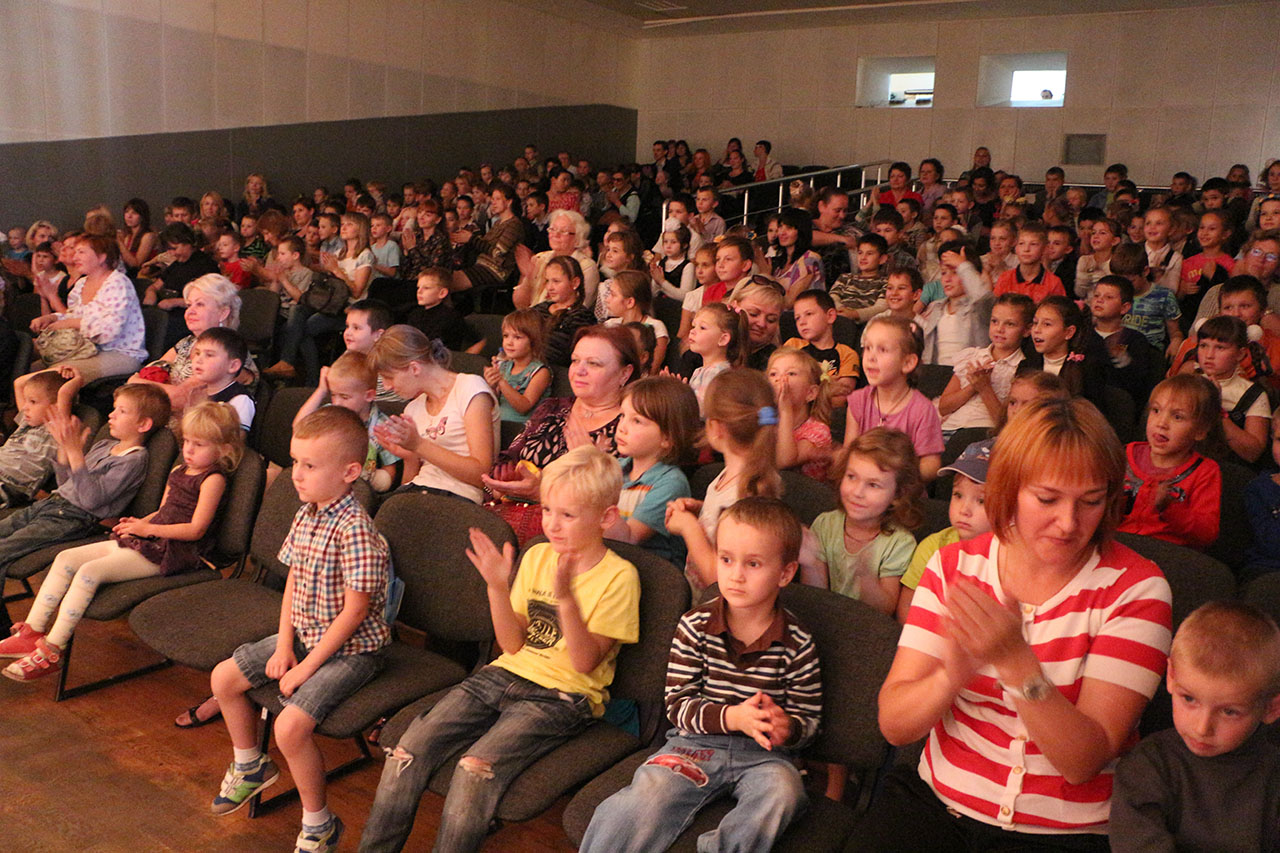 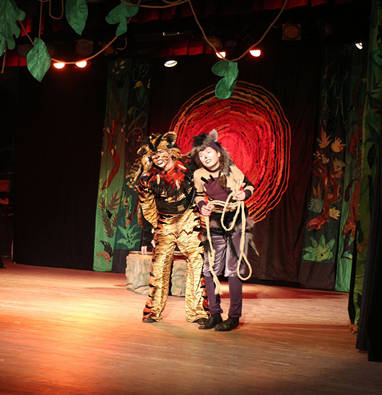 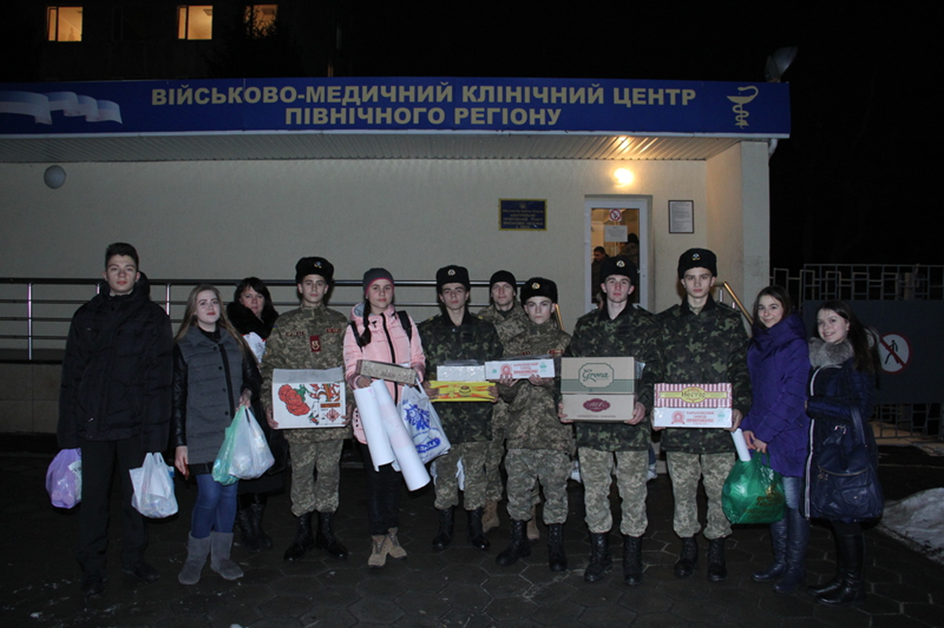 Проект «Допоможи герою АТО»
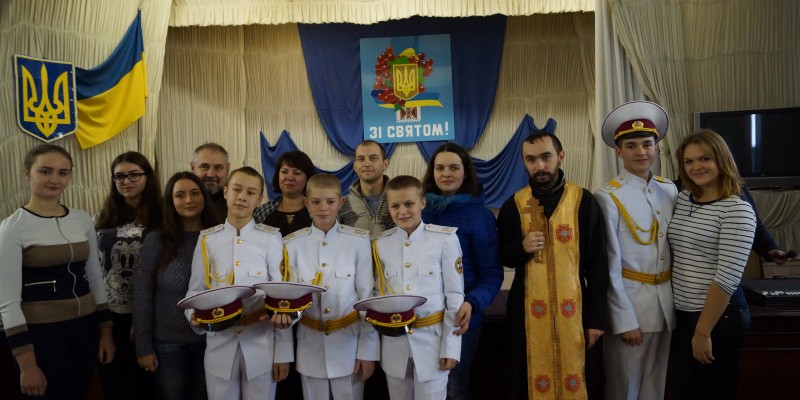 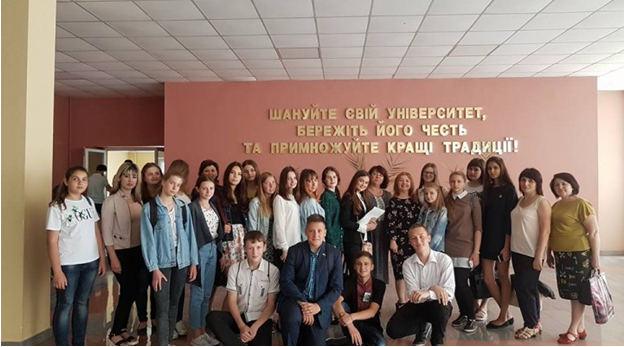 заключне засідання Академії управлінської майстерності Харківської обласної ради старшокласників
Участь учнів навчальних закладів області  в обласних масових заходах Палацу у ІІ семестрі 2017 року
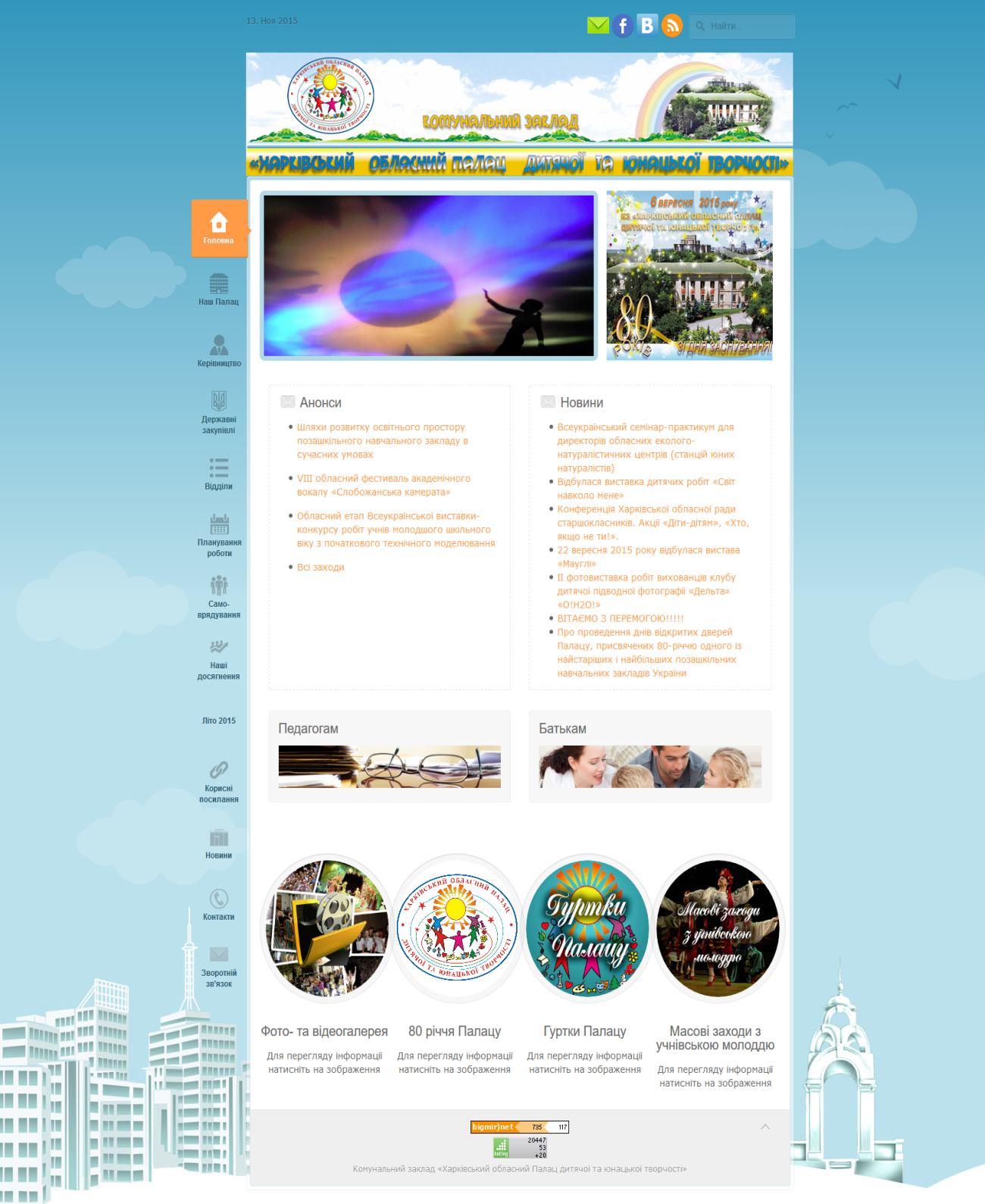 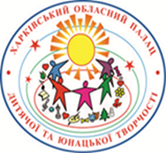 Веб-сайт Палацу www.firstpalace.kh.ua